Casos Prácticos y Jurisprudencia en los Delitos Cometidos por Funcionarios Públicos. principios PROCESALES EN EL SISTEMA  PROCESAL  PENAL
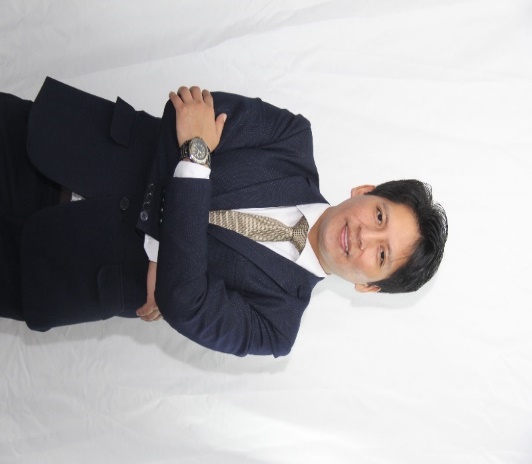 Ponente: Sergio 
Emerson Chávez Panduro
Los principios son criterios de orden jurídico – político que sustentan y orientan el proceso penal. Su importancia radica en que constituyen límites y encauzan el ejercicio del poder punitivo del Estado (ius puniendi), a fin de garantizar los derechos del imputado. Los principios constituyen las bases ideológicas y el fundamento político jurídico del modelo procesal que inspira un determinado ordenamiento; son fuentes de interpretación en caso de vacíos normativos.
PRINCIPIO 
ACUSATORIO
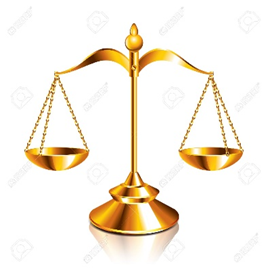 Esta previsto por el inciso 1 del art. 356" «El juicio es la etapa principal del proceso. Se realiza sobre la base de la acusación, sin perjuicio de las garantías procesales reconocidas por la Constitución y los Tratados de Derecho Internacional de Derechos Humanos aprobados y ratificados por el Perú»
Principio Acusatorio
Busca que no puede existir juicio sin acusación, debiendo ser formulada ésta por persona ajena al órgano jurisdiccional sentenciador, de manera que si ni el fiscal ni ninguna de las otras partes posibles formulan acusación contra el imputado, el proceso debe ser sobreseído necesariamente.
PRINCIPIO ACUSATORIO
Que no puede condenarse por hechos distintos de los acusados ni a persona distinta de la acusada.


Que no pueden atribuirse al juzgador poderes de dirección material del proceso que cuestionen su imparcialidad
PRINCIPIO ACUSATORIO
PRINCIPIO 
DE IGUALDAD DE ARMAS
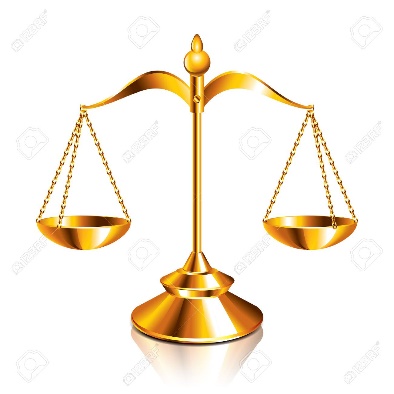 «consiste en reconocer a las partes los mismos medios de ataque y de defensa, es decir idénticas posibilidades y cargas de alegación, prueba e impugnación'.
El CPP garantiza expresamente este principio como norma rectora del proceso al disponer en el numeral3 del Art. 1 del Título Preliminar: «Las partes intervendrán en el proceso con iguales posibilidades de ejercer las facultades v derechos previstos en la Constitución y en este Código. Los jueces preservaran el principio de igualdad procesal. debiendo allanar todos los ohstáculos que impidan o dificulten su vigencia».
PRINCIPIO 
DE CONTRADICCIÓN
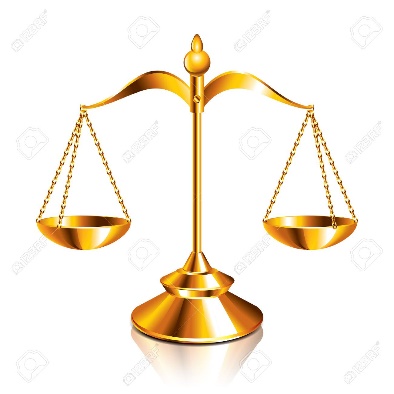 Está plenamente reconocido en el Título Preliminar y en el art. 356° del CPP, consiste en el recíproco control de la actividad procesal y la oposición de argumentos y razones entre los contendientes sobre las diversas cuestiones introducidas que constituyen su objeto a fin de que el Juez pueda tomar una decisión justa. Por tal razón quienes declaren en el juicio (imputados, testigos, peritos) y en general en las audiencias orales, serán sometidos a interrogatorio y contra interrogatorio. Además permite que la sentencia se fundamente en el conocimiento logrado en el debate contradictorio, el cual que ha sido apreciado y discutido por las partes.
PRINCIPIO 
DE INVIOLABILIDAD DEL DERECHO DE DEFENSA
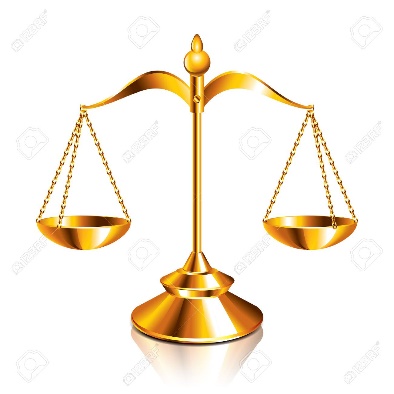 Es uno de los principios consagrados por el art. 139° inc. 14 de la Constitución está formulado en los siguientes términos:« ... no ser privado del derecho de defensa en ningún estado del proceSO)), además toda persona será informada inmediatamente y por escrito de las causas y razones de su detención y tiene derecho a comunicarse personalmente con un defensor de su elección y a ser asesorada por este éste desde que es citada o detenida por cualquier autoridad.
PRINCIPIO 
DE PRESUNCIÓN DE INOCENCIA
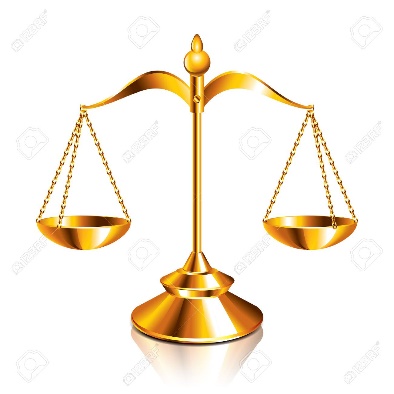 Constítuye una de las conquistas esenciales del movimiento liberal que consistió en elevar al rango constitucional el derecho de todo ciudadano sometido a un proceso penal a ser considerado inocente (Art. 2" inciso. 24literal e).
«La presunción de inocencia ha de desplegar, pues, sus efectos en la fase instructora. impidiendo que los actos limitativos de los derechos fundamentales, en general, y la prisión provisional, en particular, no puedan ser adoptados sin la existencia previa de fundados motivos de participación en el hecho punible del imputado y tras una resolución motivada en la que se cumplan todas las exigencias del principio de proporcionalidad».
PRINCIPIO 
DE ORALIDAD
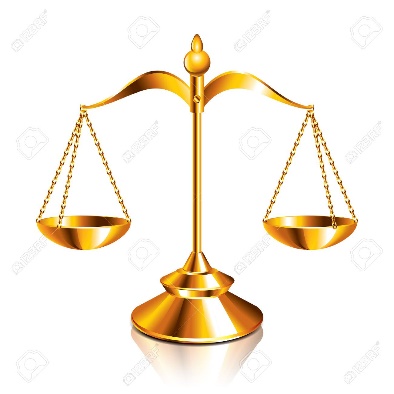 Está plenamente garantizado por el CPP en las normas antes citadas. Quienes intervienen en la audiencia deben expresar a viva voz sus pensamientos. Todo lo que se pida, pregunte, argumente, ordene, permita, resuelva, será concretado oralmente, pero lo más importante de las intervenciones será documentado en el acta de audiencia aplicándose un criterio selectivo
El Principio de Oralidad
Solo puede servir para fundamentar una sentencia, aquella prueba verificada oralmente durante el juicio oral.
EL PRINCIPIO DE ORALIDAD
LA ORALIDAD
SISTEMAS DE AUDIENCIAS
Juicio Oral.
Audiencia de Control de Acusación
Audiencia de Control de Sobreseimiento
Audiencia de Prisión Preventiva.
Audiencia de Prórroga de Investigación Preparatoria.
Audiencia de tutela de derechos, etc.
GARANTIAS ESPECÍFICAS
DEL PROCESO PENA
LA GARANTIA DE LA INVESTIGACIÓN OFICIAL
El PRINCIPIO DE IGUALDAD PROCESAL
Principios
EL PRINCIPIO DE PUBLICIDAD
EL PRINCIPIO DE ORALIDAD
EL PRINCIPIO DE INMEDIACIÓN
Principios
EL PRINCIPIO DE CONTRADICCIÓN
LOS PRINCIPIO DE CONCENTRACIÓN Y CELERIDAD
PROCESO COMÚN
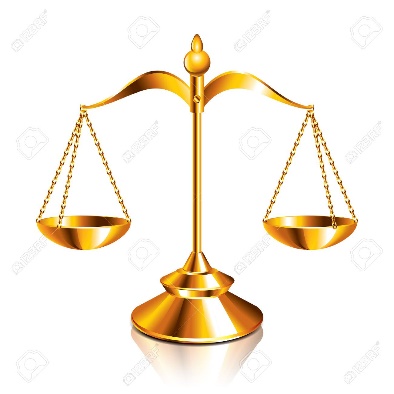 ETAPAS DEL NUEVO PROCESO PENAL
ETAPA INV. PREPARATORIA
ACTOS URGENTES E INAPLAZABLES
MINISTERIO PÚBLICO TIENE LA CARGA DE LA PRUEBA
DILIGENCIAS PRELIMINARES
ETAPA DE FILTRO PROCESAL
JUEZ DE GARANTIAS
ETAPA INTERMEDIA
JUICIO ORAL
TÉCNICAS DE LITIGACIÓN ORAL
JUEZ DE JUZGAMIENTO
Sergio Chávez Panduro
MECANISMOS DE 
SIMPLIFICACIÓN
PROCESAL
Naturaleza del Proceso Inmediato
Mecanismo de Simplificación Procesal
Acusación Directa
Proceso Inmediato
Terminación Anticipada
Terminación Anticiada de Juicio
-Colaboración Eficaz
Sergio Chávez Panduro
Principio de Oportunidad
Salidas Alternativas
Acuerdos Reparatorios
Sergio Chávez Panduro
PROCESO INMEDIATO CONFORME AL DECRETO LEGISLATIVO 1194
Sergio Chávez Panduro
Concepto de Proceso Inmediato
El denominado Proceso Inmediato es un tipo de proceso especial, que bajo ciertos presupuestos específicamente previstos en la ley, permiten abreviar el proceso penal, suprimiendo la etapa de “Investigación Preparatoria” y la “etapa intermedia” propias del proceso penal común.
Sergio Chávez Panduro
Art. 446 (Supuesto de Aplicación)




Art. 447 (Audiencia Única de Incoación del proceso inmediato en caso de flagrancia delictiva




Art. 448 (Audiencia única de Juicio Inmediato)
Ubicación Normativa
Sergio Chávez Panduro
Presupuestos para 
Incoar Proceso Inmediato
Sergio Chávez Panduro
El imputado ha sido detenido en flagrancia delictiva
Supuestos de Aplicación
ARTÍCULO
446°
El imputado a confesado la comisión del delito en los términos del artículo 160
Los elementos de convicción acumulados durante las diligencias preliminares, previo interrogatorio del imputado sean evidentes
TRÁMITE DEL PROCESO
INMEDIATO
Sergio Chávez Panduro
ETAPA PRE-AUDIENCIA ÚNICA DE INCOACIÓN 

Una vez finalizada las Diligencias Preliminares o hasta 30 días después de haber FIP el fiscal formulará requerimiento ante el JIP, conforme a lo establecido en el inc. 2 del artículo 336º del CPP.

AL QUE DEBERA ACOMPAÑAR 
La carpeta fiscal. 
Solicitar las medidas de coerción respectivas.
 El requerimiento será puesto en conocimiento de las partes en el plazo de 3 días para su pronunciamiento. 
 El JIP, al término del plazo anterior, dentro de las 48 horas posteriores, deberá realizar la AUDIENCIA ÚNICA DE INCOACIÓN para determinar la procedencia del proceso inmediato.
Sergio Chávez Panduro
LA ADECUADA APLICACIÓN DEL PROCESO INME
DIATO AYUDARIA A REDUCIR LA SOBRECARGA
LABORAL
SUJETOS PROCESALES 
INTERVINIENTES EN EL 
PROCESO PENAL
MINISTERIO PÚBLICO
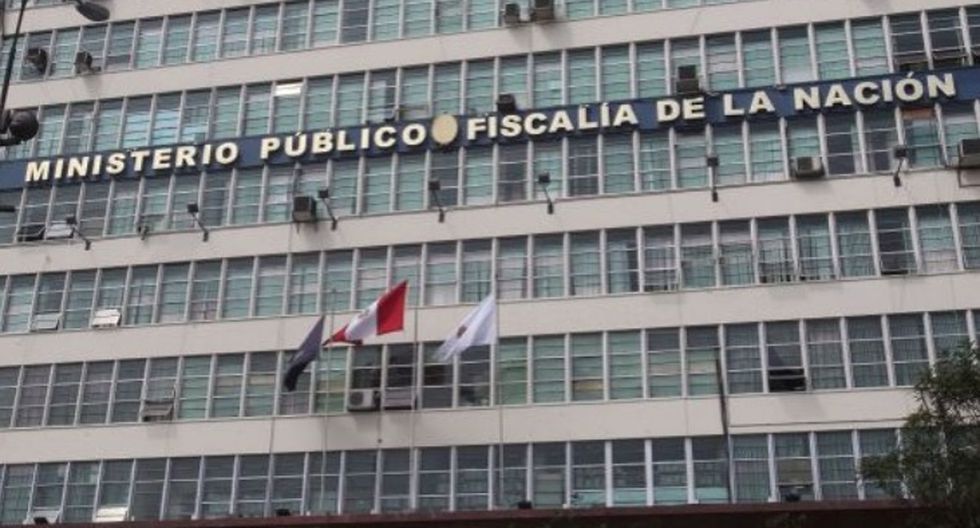 Sergio Chávez Panduro
Titular de la Acción Penal
(Art.60)
1.- EL Ministerio Público es el titular del ejercicio de la Acción Penal en los delitos y tiene el deber de la carga de la prueba . Asume la conducción de la investigación desde su inicio. 

2.- El Ministerio Público esta obligado a actuar con objetividad, indagando los hechos constitutivos de delitos.

3.- Los actos de investigación que practica el Ministerio Público o la Policía Nacional no tienen carácter jurisdiccional

4.- El Ministerio Publio en el ejercicio de sus funciones debe tener en cuenta la organización administrativa y funcional de la Policía Nacional de conformidad con sus leyes y reglamentos
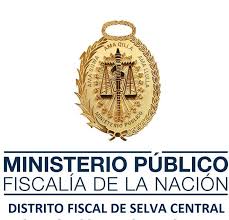 Sergio Chávez Panduro
El Ministerio Público es el titular del ejercicio de la acción penal. Actúa de oficio, a instancia de la víctima, por acción popular o por noticia policial.

El Fisca conduce desde su inicio la investigación del delito. Con tal propósito la Policía Nacional está obligada a cumplir los mandatos del Ministerio Público en el ámbito de su función
Funciones
MINISTERIO PÚBLICO 
(Art. 60 CPP)
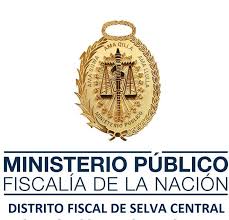 Sergio Chávez Panduro
Atribuciones y obligaciones
1.- El Fiscal actúa en el proceso penal con independencia de criterio. Adecua sus actos a un criterio objetivo, rigiéndose únicamente por la Constitución y  la Ley, sin perjuicio de las Directivas  o instrucciones  de carácter general que el emita el Fiscal de La Nación.

2.- Conduce la Investigación Preparatoria. Practicará u ordenará practicar los actos de investigación que correspondan 

3.- Interviene permanentemente en todo el desarrollo del proceso m. Tiene legitimación para interponer los recursos y medios de impugnación  que la ley establece.

45.- Está obligado a apartarse del conocimiento de una investigación cuando este incurso en las causales de inhibición establecidas en el artículo 53°
MINISTERIO PÚBLICO 
(Art. 61 CPP)
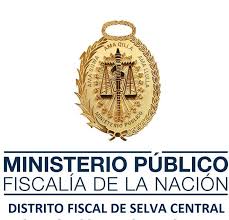 Sergio Chávez Panduro
DISPOSICIONES 



REQUERIMIENTOS
FISCAL
PROVIDENCIAS
Asistente en Función Fiscal
Proyectar
Sergio Chávez Panduro
El Ministerio Público formulará sus Disposiciones, Requerimientos y Conclusiones en forma motivada y específica.


Procederá oralmente en la audiencia y en los debates, y por escrito en los demás casos.
Disposiciones y requerimientos 
(Art. 64 CPP)
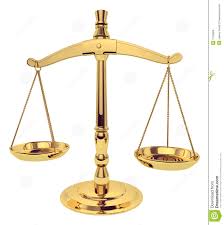 Sergio Chávez Panduro
1.- En caso de inconcurrencia a una citación debidamente notificada bajo apercibimiento, el Ministerio Público dispondrá la conducción compulsiva del omiso por la Policía Nacional.


2.- Realizada la diligencia cuya frustración motivó la medida, o en todo caso, antes de que trascurran 24 horas de ejecutada la orden de fuerza. El fiscal dispondrá su levantamiento, bajo responsabilidad.
El Poder Coercitivo:
Art. 66 del NCPP
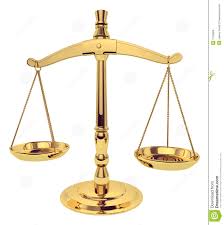 Sergio Chávez Panduro
POLICIA NACIONAL DEL PERÚ
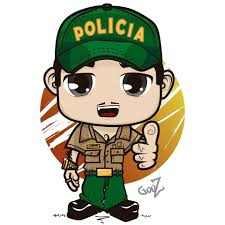 Sergio Chávez Panduro
LA POLICIA NACIONAL DEL PERÚ
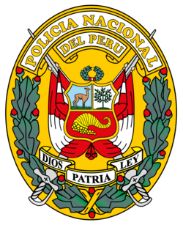 La Policía Nacional en su función de investigación debe, inclusive por propia iniciativa, tomar conocimiento de los delitos y dar cuenta inmediata al Fiscal, sin perjuicio de realizar las diligencias de urgencia e imprescindibles para impedir sus consecuencias, individualizar a sus autores y partícipes, reunir y asegurar los elementos de prueba que puedan servir para la aplicación de la Ley penal. Similar función desarrollará tratándose de delitos dependientes de instancia privada o sujetas a ejercicio privado de la acción penal
ART. 67° C.P
Sergio Chávez Panduro
ATRIBUCIONES DE LA POLICIA NACIONAL DEL PERÚ  
(Art.68° C.P)
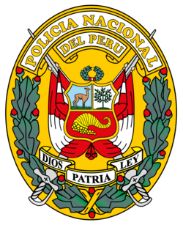 a) Recibir las denuncias escritas o sentar el acta de las verbales, así como tomar declaraciones a los denunciantes. 
b) Vigilar y proteger el lugar de los hechos a fin de que no sean borrados los vestigios y huellas del delito. 
c) Practicar el registro de las personas, así como prestar el auxilio que requieran las víctimas del delito. 
d) Recoger y conservar los objetos e instrumentos relacionados con el delito, así como todo elemento material que pueda servir a la investigación. 
e) Practicar las diligencias orientadas a la identificación física de los autores y partícipes del delito. 
f) Recibir las declaraciones de quienes hayan presenciado la comisión de los hechos. 
g) Levantar planos, tomar fotografías, realizar grabaciones en video y demás operaciones técnicas o científicas
Sergio Chávez Panduro
h) Capturar a los presuntos autores y partícipes en caso de flagrancia, informándoles de inmediato sobre sus derechos. 
Asegurar los documentos privados que puedan servir a la investigación. 

En este caso, de ser posible en función a su cantidad, los pondrá rápidamente a disposición del Fiscal para los fines consiguientes quien los remitirá para su examen al Juez de la Investigación Preparatoria. De no ser posible, dará cuenta de dicha documentación describiéndola concisamente. El Juez de la Investigación Preparatoria, decidirá inmediatamente o, si lo considera conveniente, antes de hacerlo, se constituirá al lugar donde se encuentran los documentos inmovilizados para apreciarlos directamente.
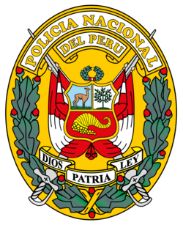 ATRIBUCIONES DE LA POLICIA NACIONAL DEL PERÚ
Sergio Chávez Panduro
EL IMPUTADO Y
EL ABOGADO DEFENSOR
DERECHOS DEL IMPUTADO
El Imputado puede hacer valer por si mismo, o a través de su Abogado Defensor, los derechos que la Constitución y Las Leyes le Conceden, desde el inicio de las primeras diligencias de investigación hasta la culminación del proceso.

Los Jueces, los Fiscales o la Policía Nacional deben hacer saber al imputado de manera inmediata y comprensible, que tiene derecho a:
ART. 71
NCPP
Conocer los cargos formulados en su contra y, en caso de detención, a que se le exprese la causa o motivo de dicha medida, entregándole la orden de detención girada en su contra, cuando corresponda.
Designar a la persona o institución a la que debe comunicarse su detención y que dicha comunicación se haga en forma inmediata.
Ser asistido desde los actos iniciales de investigación por un Abogado Defensor.
Abstenerse de declarar; y, si acepta hacerlo, a que su Abogado Defensor esté presente en su declaración y en toda las diligencias en que requiera su presencia.
Que no se empleé en su contra medios coactivos, intimidatorios o contrarios a su dignidad, ni a ser sometido a técnicas o métodos  que induzcan o alteren  su libre voluntad o a su sufrir una restricción no autorizada ni permitida por Ley.
Ser examinado por un médico legista o en su defecto por otro profesional de la salud, cuando su estado de salud así lo requiera.
DERECHOS DEL IMPUTADO
ABOGADO DEFENSOR
ART. 80° NCPP.- El Servicio Nacional de la Defensa de Oficio, a cargo del Ministerio de Justicia, proveerá defensa gratuita a todos aquellos que dentro del proceso penal, por sus escasos recursos no puedan designar abogado defensor de su elección, o cuando resulte indispensable el nombramiento de un abogado defensor de oficio para garantizar la legalidad de una diligencia y el debido proceso
ABOGADO DEFENSOR
ART. 81.- COMPATITIBILIDAD DEL PATROCINIO


ART. 82.- DEFENSA CONJUNTA 


ART. 83.- EFECTOS DE LA NOTIFICACIÓN


ART.84.- DEBERES Y DERECHOS DEL ABOGADO DEFENSOR 


ART. 85.- REEMPLAZO DEL ABOGADO DEFENSOR INASISTENTE
ABOGADO DEFENSOR
ART. 94° .- DEFINICIÓN

ART. 95°.- DERECHOS DEL AGRAVIADO

ART. 96° DEBERES DEL AGRAVIADO

ART. 97 DESIGNACIÓN DEL APODERADO COMÚN
EL AGRAVIADO
UNIDAD CENTRAL DE VICTIMAS
Y TESTIGOS
Reglamento del Programa de Asistencia a Víctimas y Testigos (Aprobado por Resolución Nº 729-2006-MP-FN del 15.junio.2006)
UDAVID
El Programa de Asistencia a Víctimas y Testigos tiene por finalidad establecer y ejecutar las medidas asistenciales consistentes en servicios médicos, psicológicos, sociales y legales que brinda el Ministerio Publico a las victimas y testigos relacionados con todo tipo de investigaciones y procesos penales, previniendo que sus testimonios no sufran interferencias por factores de riesgo ajenos a su voluntad.
DEFINICIÓN
ACTIVIDAD 
PROCESAL
Sergio Chávez Panduro
DIIIGENCIAS 
PRELIMINARES
(Art. 330° CPP)
Sergio Chávez Panduro
Las Diligencias Preliminares tienen por finalidad inmediata realizar los actos urgentes o inaplazables  destinados a determinar si han tenido lugar los hechos objeto de conocimiento y su delictuosidad, así como asegurar  los elementos materiales de su comisión, individualizar a las personas involucradas en su comisión , incluyendo a los agraviados, y, dentro de los límites de la ley, asegurarlas debidamente.
DILIGENCIAS PELIMINARES
Sergio Chávez Panduro
El Fiscal al tener conocimiento de un delito de ejercicio público de la acción penal, podrá constituirse  inmediatamente en el lugar de los hechos  con el personal y medios especializados necesarios y efectuar un examen con la finalidad de establecer la realidad de los hechos y, en su caso, impedir que el delito produzca consecuencia ulteriores y que se altere la escena del delito
Las Diligencias Preliminares
Sergio Chávez Panduro
Plazo máximo de 
Diligencias Preliminares
(8meses)
Sergio Chávez Panduro
Con ello, en la Casación N° 144-2012-Áncash, confirma y precisa su criterio –expuesto en otros pronunciamientos- de que el plazo de las diligencias preliminares “no puede, en los casos más extremos, ser mayor que el plazo máximo previsto para la investigación preparatoria”.
Sergio Chávez Panduro
a) Requiera la actuación de una cantidad significativa de actos de investigación
b) Comprenda la investigación de numerosos delitos
c) Involucra una cantidad importante de imputados o agraviados
d) Investiga delitos perpetrados por imputados integrantes o colaboradores de bandas u organizaciones delictivas
e) Demanda la realización de pericias que comportan la revisión de una nutrida documentación o de complicados análisis técnicos
f) necesita realizar gestiones de carácter procesal fuera del país
g) deba revisar la gestión de personas jurídicas o entidades del Estado.
Causas de Complejidad de un Caso
Sergio Chávez Panduro
Disposición de Archivo




Disposición de Formalización de Investigación Prepratoria
El Fiscal
Puede decidir
Término de las Diligencias Preliminares
Sergio Chávez Panduro
El hecho no constituye delito.

No es justificable penalmente

Se presenta causas de extinción previstas en la Ley
Procede el Archivo
Art. 334° CPP
Sergio Chávez Panduro
La Investigación 
Preparatoria
Sergio Chávez Panduro
FORMALIZACIÓN DE 
INVESTIGACIÓN 
PREPARATORIA
Sergio Chávez Panduro
Si la denuncia, del informe policial o de las diligencias preliminares que realizó, aparecen indicios reveladores de la existencia de un delito, que la acción penal no ha prescrito, que se ha individualizado al imputado y que, si fuera el caso, se han satisfecho los requisitos d procedibilidad, dispondrá la formalización de la investigación Preparatoria
ART. 336°
CPP
Sergio Chávez Panduro
Estándares de Sospecha
Sergio Chávez Panduro
a) Para iniciar diligencias preliminares solo se exige elementos de convicción que sostengan una “sospecha inicial simple”
.b) Para formalizar la investigación preparatoria se necesita “sospecha reveladora”.
c) para acusar y dictar el auto de enjuiciamiento se precisa “sospecha suficiente”.
d) para proferir auto de prisión preventiva se demanda “sospecha grave”. (Actualmente Sospecha Fuerte)
e) La sentencia condenatoria requiere elementos de prueba más allá de toda duda razonable.
Sergio Chávez Panduro
Plazo de las Investigaciones
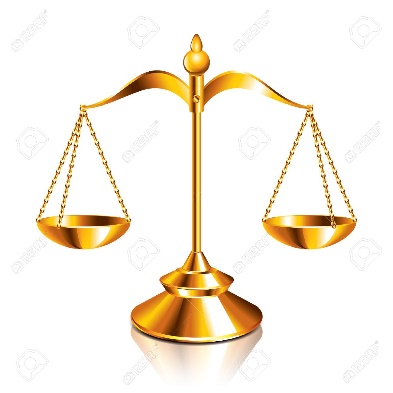 Sergio Chávez Panduro
El plazo de las diligencias Preliminares es de sesenta días, salvo que se produzca la detención de una persona. No obstante ello, el fiscal podrá fijar un plazo distinto 


El caso podría ser declarado complejo, siempre y cuando existan las causales de complejidad de un Proceso.
Plazo
Sergio Chávez Panduro
Que, el plazo de veinte días le corresponde a la fase de diligencias preliminares; la cual no forma parte del plazo que se señala para la segunda fase denominada de la investigación preparatoria: esto es porque cada una de ellas persigue una finalidad distinta; pues, las diligencias preliminares son para concluir si se formaliza o no denuncia; siendo así, si el Fiscal se excede del plazo en las diligencias preliminares, se somete a un tipo de control. De otro lado, quien se considere afectado por una excesiva duración de las diligencias preliminares, solicitará al Fiscal le dé término y dicte la disposición que corresponda; a fin de no afectar el derecho al plazo razonable que constituye una garantía fundamental integrante del debido proceso.

(Ahora es preciso señalar que actualmente el plazo de diligencias preliminares es de 60 días)
[Casación 66-2010, Puno]
(Plazos)
Sergio Chávez Panduro
¿Cuándo concluye la Investigación Preparatoria
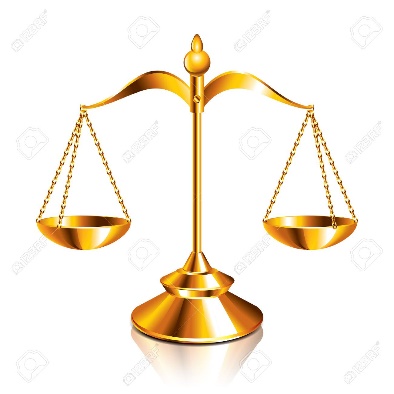 Sergio Chávez Panduro
La investigación preparatoria concluye cuando se notifica a las partes con la disposición de conclusión de la investigación, por cuanto el acto de notificación es la situación que desencadena la finalización del cómputo del plazo.
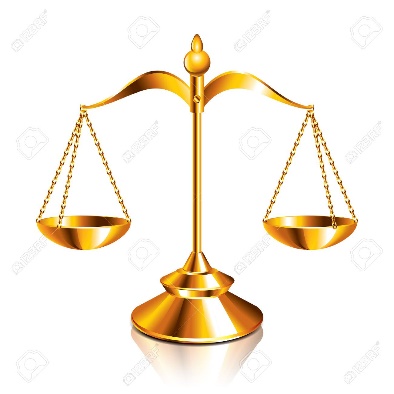 Sergio Chávez Panduro
Sala Penal Nacional de Apelaciones especializada en delitos de corrupción de funcionarios, en su Resolución N° 5, emitida el 30 de enero de 2018.
Sergio Chávez Panduro
Cuatro criterios sobre el momento que debe entenderse por concluida la investigación preparatoria: 
Cuando materialmente vence el plazo legal, 
Cuando el fiscal dicta la disposición de conclusión o cuando el juez dicta el auto que ordena la conclusión de la investigación, previa audiencia de control de plazo; 
Cuando se comunica al juez la disposición de  conclusión; y, 
Cuando se notifica a las partes con la disposición de conclusión.
Sergio Chávez Panduro
GRACIAS TOTALES
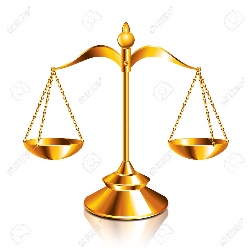 Sergio Chávez Panduro